Добрый день,юные любители музыки!
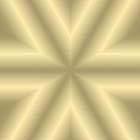 Чтобы стало с литературой, если бы не было музыки?
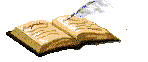 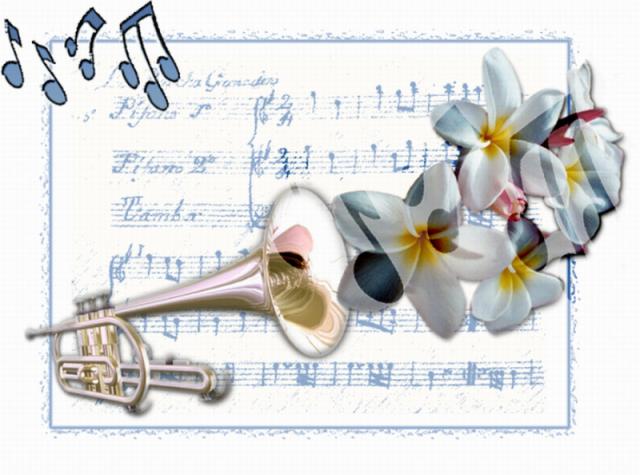 Кроссворд
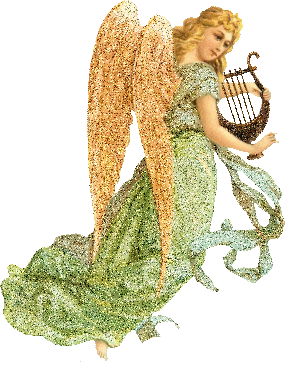 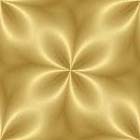 Слово
Слово было в начале убого,
Узко, словно истоки у рек.
Слово было в начале у Бога,
Но коснулся его человек!
И оно полетело как птица,
И запело над нашим жильём,
Чтобы людям-богам поклониться,
Песней им послужить и стихом.
Скрипка
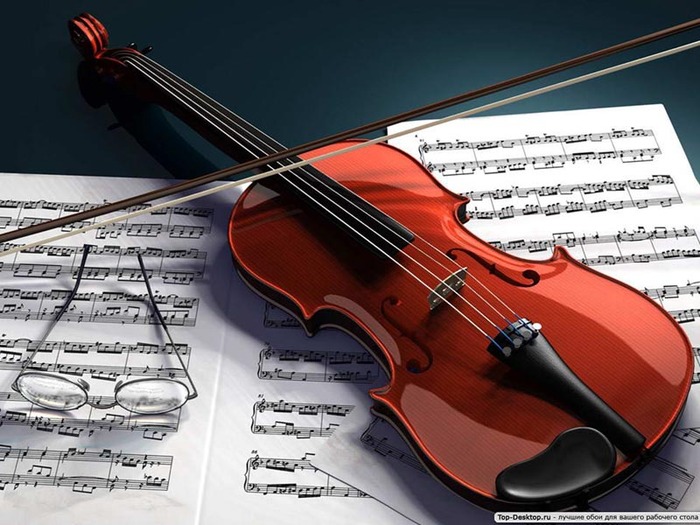 Песня«Волшебный смычок»
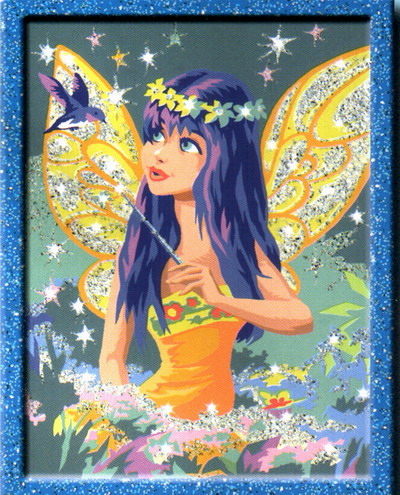 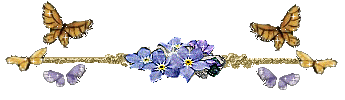 Волшебный смычок
Пришел к нам в село
Музыкант-старичок.
В руках музыканта
Волшебный смычок.
Ударил по струнам – 
Сбежался народ,
Танцует, играет,
Смеётся, поёт!
Шёл мимо богач,
Услыхав скрипача –
И вспыхнула зависть
В душе богача.
Продай твою скрипку!
Ты беден и стар.
Я дам за неё тебе
Хлеба амбар!
-Нет! Скрипку свою
Не продам никому.
Нужна эта скрипка
Не мне одному.
Под звуки её
Веселится народ,
Танцует, играет,
Смеётся, поёт!
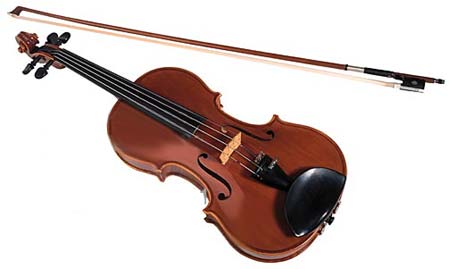 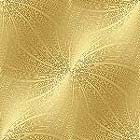 Сказка
В мире много сказок,
          Грустных и смешных.
          И прожить на свете
          Нам нельзя без них!
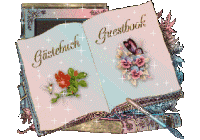 Картинная галерея сказок
Сказка-былина «Садко».



«Золушка» Шарль Перро.
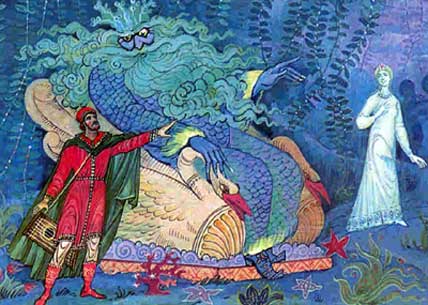 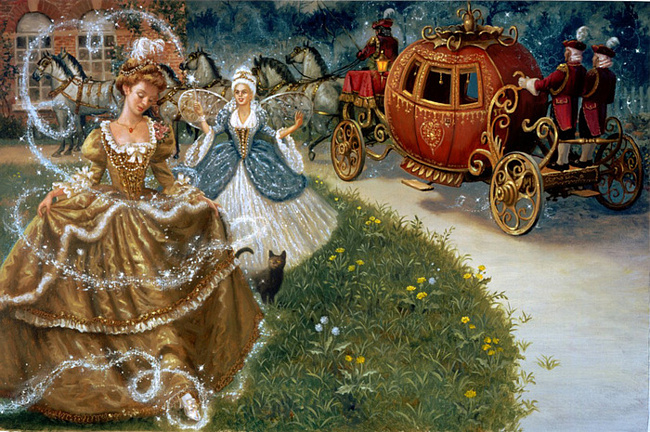 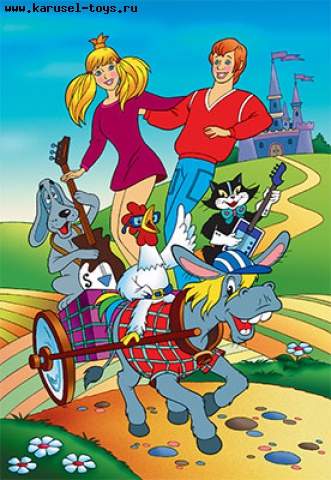 «Песенка друзей» муз. Г. Гладков
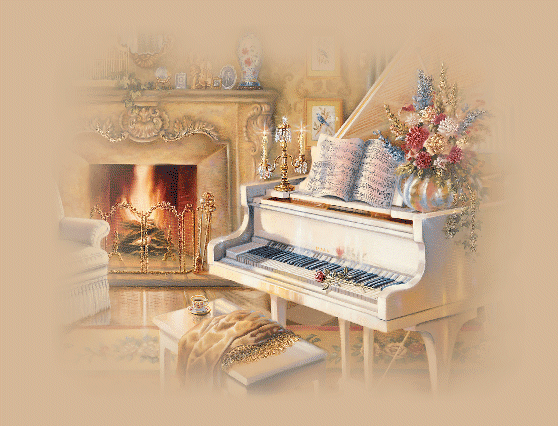 В добрый путь, юные любители музыки!
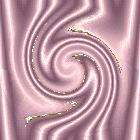 Источники
www.karusel-toya.ru.
www.festival.ru.
Учебник по музыке  для 5 кл. Сергеева, Критская.
Энциклопедия по искусству. Аванта плюс.
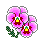